LOGO
2
0
X
X
工作总结
年终总结  新年计划 述职报告  工作汇报
前言
回顾这一年的工作，在取得成绩的同时，我们也找到了工作中的不足和问题，主要反映于xx及xxx的风格、定型还有待进一步探索，尤其是网上的公司产品库充分体现我们xxxxx和我们这个平台能为客户提供良好的商机和快捷方便的信息、导航的功能发挥。展望新的一年，我们将继续努力，力争各项工作更上一个新台阶。20XX我们所向披靡，20XX我们勇往直前！
年度工作概述
01
OPTION
工作完成情况
目录
02
工作存在不足
OPTION
成功项目展示
03
明年工作计划
OPTION
04
05
OPTION
OPTION
第一部分
年度工作概述
PART 01
标题文字内容
标题文字
输入您的文字内容
输入您的文字内容
标题文字
输入您的文字内容
输入您的文字内容
标题文字
输入您的文字内容
输入您的文字内容
标题文字
输入您的文字内容
输入您的文字内容
此处添加详细文本描述，建议与标题相关并符合整体语言风格。
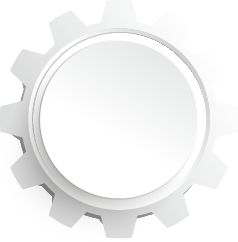 此处添加详细文本描述，建议与标题相关并符合整体语言风格。
此处添加详细文本描述，建议与标题相关并符合整体语言风格。
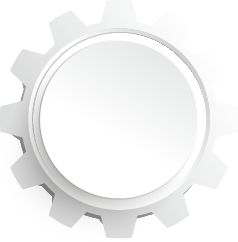 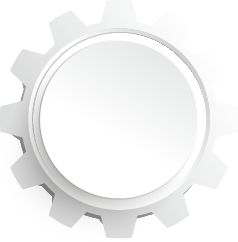 此处添加详细文本描述，建议与标题相关并符合整体语言风格。
此处添加详细文本描述，建议与标题相关并符合整体语言风格。
五大
重点工作
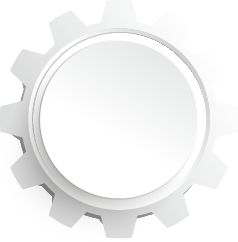 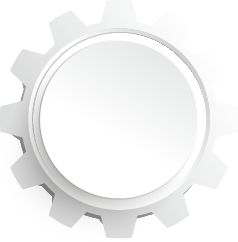 1
2
添加标题
添加标题
在此录入上述图表的综合描述说明，在此录入上述图表的综合描述说明。
在此录入上述图表的综合描述说明，在此录入上述图表的综合描述说明。
添加标题
在此录入上述图表的综合描述说明，在此录入上述图表的综合描述说明。
3
添加标题
添加标题
在此录入上述图表的综合描述说明，在此录入上述图表的综合描述说明。
在此录入上述图表的综合描述说明，在此录入上述图表的综合描述说明。
4
5
01
在此添加内容在此添加内容在此添加内容在此添加内容在此添加内容
OPTION
此处添加文本
此处添加文本
此处添加文本
此处添加文本
在此添加内容在此添加内容在此添加内容在此添加内容在此添加内容
02
OPTION
在此添加内容在此添加内容在此添加内容在此添加内容在此添加内容
03
在此添加内容在此添加内容在此添加内容在此添加内容在此添加内容
OPTION
04
OPTION
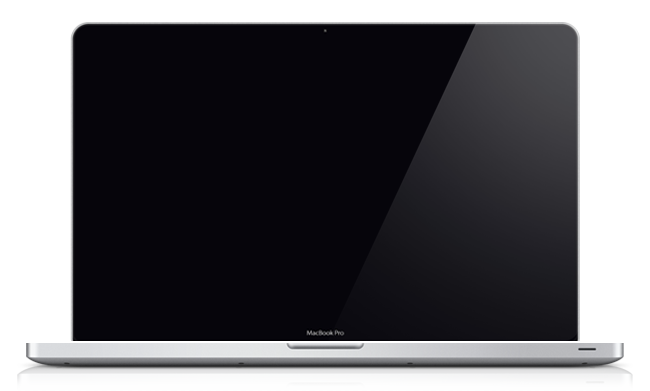 添加标题
添加标题
在此录入上述图表的描述说明，在此录入上述图表的描述说明。
在此录入上述图表的描述说明，在此录入上述图表的描述说明。
输入文字标题
请在此处输入详细的文字介绍信息和简介，表达图表的含义。请在此处输入详细的文字介绍信息和简介，表达图表的含义。请在此处输入详细的文字介绍信息和简介，表达图表的含义请在此处输入详细的文字介绍信息和简介，表达图表的含义。请在此处输入详细的文字介绍信息和简介，表达图表的含义。
第二部分
工作完成情况
PART 02
添加标题
添加标题
在此录入上述图表的综合描述说明，在此录入上述图表的综合描述说明。
在此录入上述图表的综合描述说明，在此录入上述图表的综合描述说明。
添加标题
添加标题
在此录入上述图表的综合描述说明，在此录入上述图表的综合描述说明。
在此录入上述图表的综合描述说明，在此录入上述图表的综合描述说明。
输入文字标题
请在此处输入详细的文字介绍信息和简介，表达图表的含义。请在此处输入详细的文字介绍信息和简介，表达图表的含义。请在此处输入详细的文字介绍信息和简介，表达图表的含义请在此处输入详细的文字介绍信息和简介，表达图表的含义。请在此处输入详细的文字介绍信息和简介，表达图表的含义。
PRAT
PRAT
PRAT
01
02
03
在此添加标题
在此添加标题
在此添加标题
在此添加内容在此添加内容在此添加内容
在此添加内容在此添加内容在此添加内容
在此添加内容在此添加内容在此添加内容
第三部分
工作存在不足
PART 03
添加标题
添加标题
在此录入上述图表的综合描述说明，在此录入上述图表的综合描述说明。
在此录入上述图表的综合描述说明，在此录入上述图表的综合描述说明。
TITLE HERE
添加标题
添加标题
在此录入上述图表的综合描述说明，在此录入上述图表的综合描述说明。
在此录入上述图表的综合描述说明，在此录入上述图表的综合描述说明。
第四部分
成功项目展示
PART 04
w
S
标题内容
输入您的文字内容输入您的文字内容
输入您的文字内容输入您的文字内容
标题内容
输入您的文字内容输入您的文字内容
输入您的文字内容输入您的文字内容
O
T
标题内容
输入您的文字内容输入您的文字内容
输入您的文字内容输入您的文字内容
标题内容
输入您的文字内容输入您的文字内容
输入您的文字内容输入您的文字内容
01
02
03
OPTION
OPTION
OPTION
在此添加标题
在此添加标题
在此添加标题
单击此处添加文本单击此处添加文本单击此处添加文本单击此处添加文本
单击此处添加文本单击此处添加文本单击此处添加文本单击此处添加文本
单击此处添加文本单击此处添加文本单击此处添加文本单击此处添加文本
添加标题
添加标题
在此录入上述图表的综合描述说明，在此录入上述图表的综合描述说明。
在此录入上述图表的综合描述说明，在此录入上述图表的综合描述说明。
添加标题
添加标题
在此录入上述图表的综合描述说明，在此录入上述图表的综合描述说明。
在此录入上述图表的综合描述说明，在此录入上述图表的综合描述说明。
添加标题
添加标题
在此录入上述图表的综合描述说明，在此录入上述图表的综合描述说明。
在此录入上述图表的综合描述说明，在此录入上述图表的综合描述说明。
OPTION
OPTION
点击添加标题文字
点击添加标题文字
点击添加标题文字
点击添加标题文字
04
01
OPTION
OPTION
OPTION
OPTION
点击添加标题文字
点击添加标题文字
点击添加标题文字
点击添加标题文字
03
02
OPTION
OPTION
第五部分
明年计划
PART 05
此处添加详细文本描述，建议与标题相关并符合整体语言风格，语言描述尽量简洁生动。
此处添加详细文本描述，建议与标题相关并符合整体语言风格，语言描述尽量简洁生动。
思路二
思路四
思路一
思路三
此处添加详细文本描述，建议与标题相关并符合整体语言风格，语言描述尽量简洁生动。
此处添加详细文本描述，建议与标题相关并符合整体语言风格，语言描述尽量简洁生动。
高端
市场
周边
市场
点击添加描述总结
点击添加描述总结
本地
市场
细分
市场
添加主要标题内容
在此录入上述图表的综合描述说明，在此录入上述图表的综合描述说明，在此录入上述图表的综合描述说明，在此录入上述图表的综合描述说明，在此录入上述图表的综合描述说明。
点击添加描述总结
点击添加描述总结
点击添加标题
点击添加标题
点击添加标题
01
03
05
点击添加标题文字添加
点击添加标题文字添加
点击添加标题文字添加
点击添加标题文字添加
点击添加标题文字添加
点击添加标题文字添加
点击添加标题
点击添加标题
02
04
点击添加标题文字添加
点击添加标题文字添加
点击添加标题文字添加
点击添加标题文字添加
谢
谢
欣
赏
延时符